Le Jazz Band Leader
Paul Drijvers
[Speaker Notes: When I first met Luc in 1999, he was finishing his PhD thesis and teaching at the Lycée Joffre in Montpellier. I simply contacted him through email, to introduce myself and to ask if I could visit him in school and have an interview with him. Immediately, so before we even had met, he invited me to stay in his house during my visit. This is hospitality! During the interview, I remember to be slightly disappointed: whereas I was looking for clear cut answers, Luc constantly highlighted that “things are complex”. I didn’t come for complexity, I came for answers! The next day, however, I did get answers while visiting Luc’s class. What an impressive student involvement, what a lively happening! As a visitor, I immediately was involved as a reactor to student presentations.  This was managing complexity (mind the title of Luc’s seminal 2004 paper), this was instrumental orchestration avant la lettre! This initial experience characterizes Luc, and my relationship with him: hospitality, inclusiveness, connecting people, open to exchange, and, of course, deep thinking about the complexity of our field. I learned a lot from him!]
Lycée Joffre, Montpellier, 1998
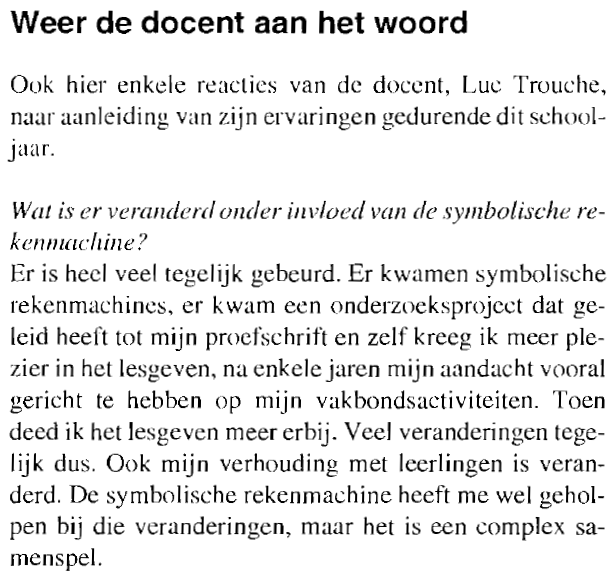 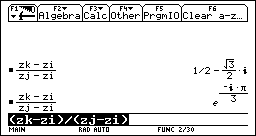 Chef d’orchestre ou jazz band leader?
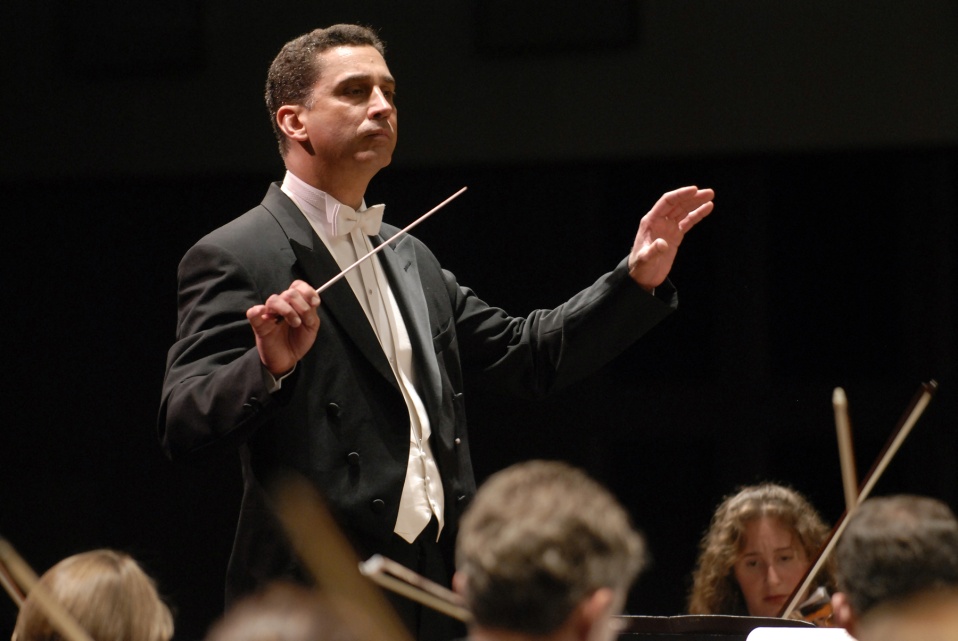 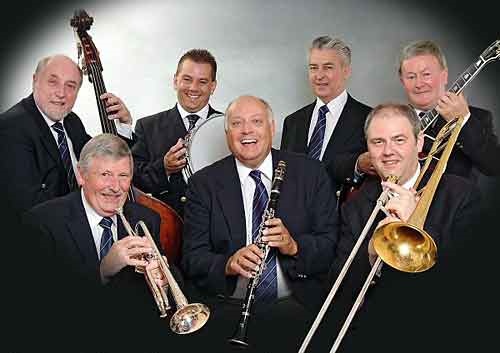 Trouche, L. & Drijvers, P. (2010). Handheld technology: Flashback into the future. 
ZDM, The International Journal on Mathematics Education, 42(7), 667-681.
Orchestration Instrumentale: Trouche 2004
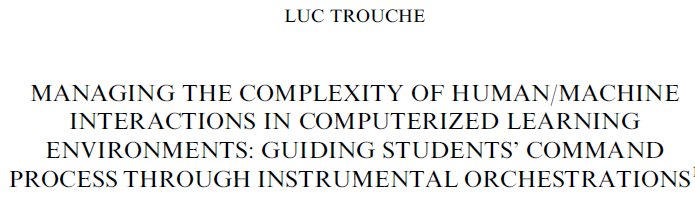 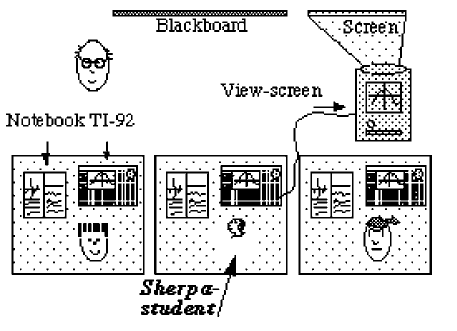 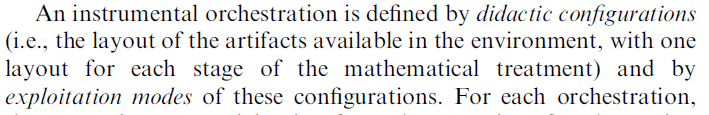 Didactical Performance
Exploitation Mode
Didactical Configuration
Orchestration Instrumentale: un repertoire
Drijvers et al., 2010			Drijvers et al., 2013
Orchestration Instrumentale: un review study
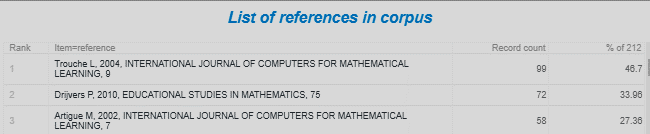 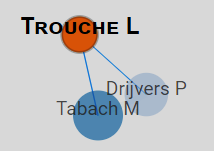 Drijvers, Grauwin, & Trouche, en préparation
Laudatio
Birgit Pepin
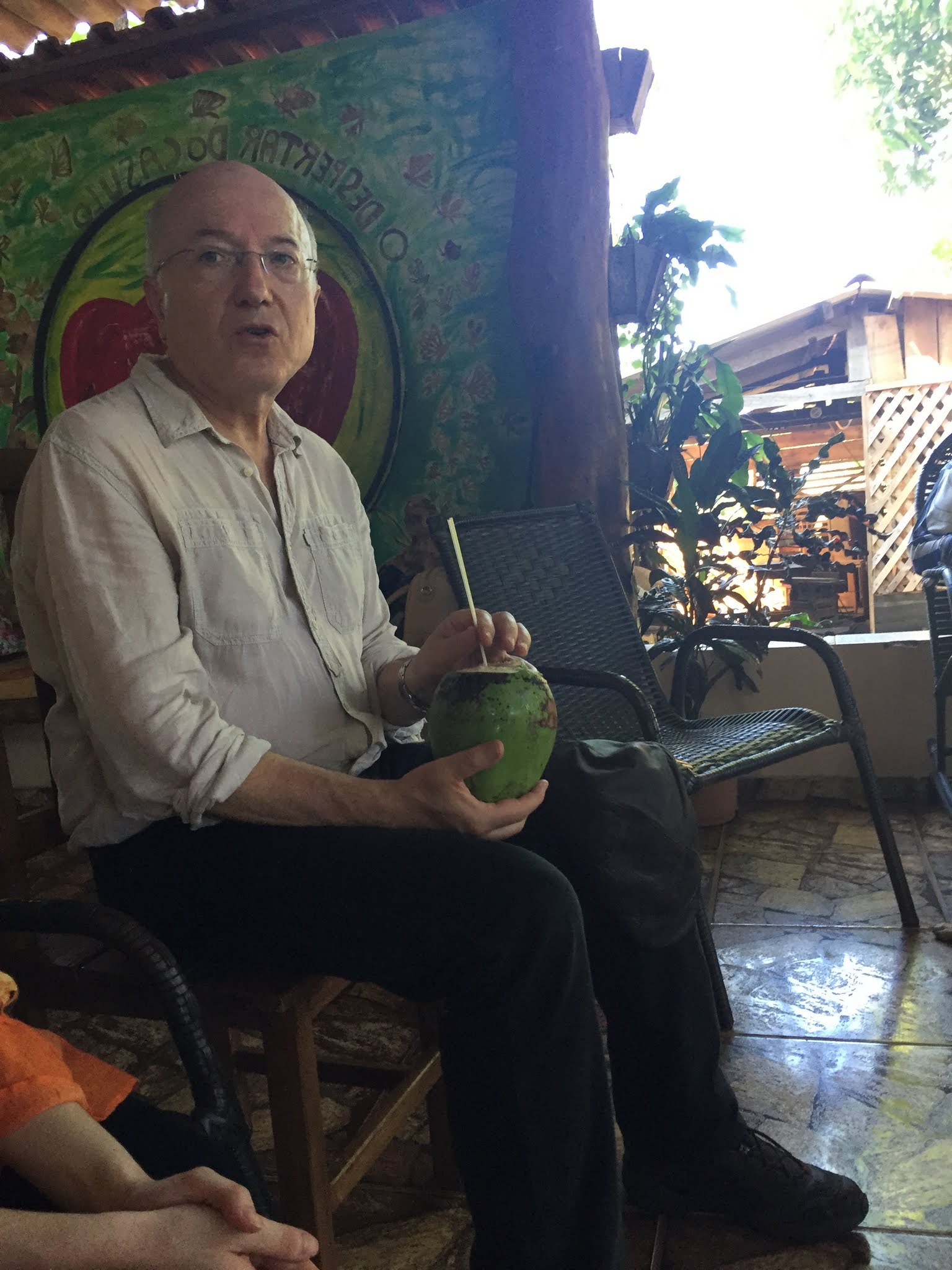 Travailler avec Luc
Ghislaine Gueudet

Un point de vue professionnel et personnel
Pour le point de vue scientifique :
http://video.ens-lyon.fr/ife/2018/2018-05-28_003_Ressources2018_Ghislaine_Gueudet_v1.fra.mp4
Travailler avec Luc, c’est…Partager le plaisir de la recherche
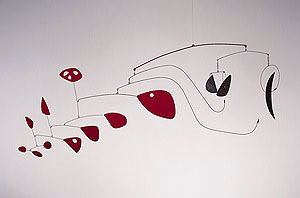 Echanger sur des lectures
Choisir et articuler des cadres théoriques
Construire un cadre théorique
Construire des méthodes

Débattre (vivement parfois)

Recueillir des données
Les analyser

Recommencer
Admirer les schémas
Par exemple : Conception et usages de ressources pour et par les professeurs : développement associatif et développement professionnel (Journée « associations d’enseignants et travail collaboratif », 24 septembre 2008)
Un des plus beaux schémas faits par Luc
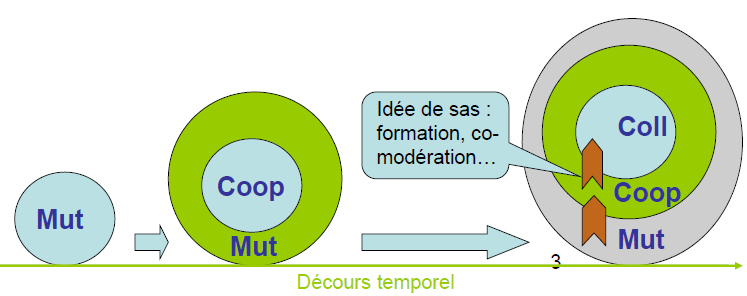 Faire des conférences communes, avec des règles d’action (distinctes)
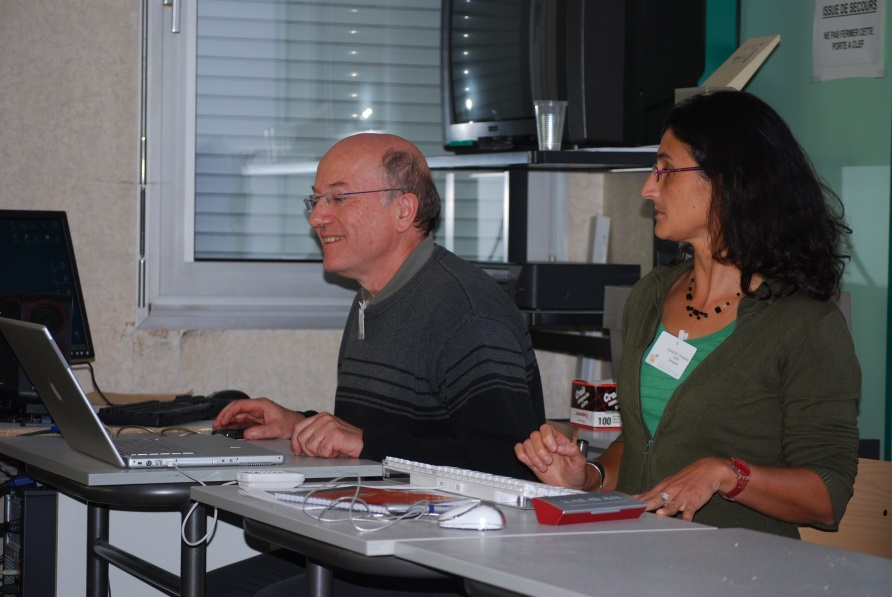 Pendant la nuit précédente, Luc a modifié les diapos prévues.
Il trouve ça très rigolo, je suis plutôt inquiète…
Finalement je raconte quand même ce que j’avais prévu.
Luc est déçu, il aurait peut-être mieux fait de dormir la nuit précédente.
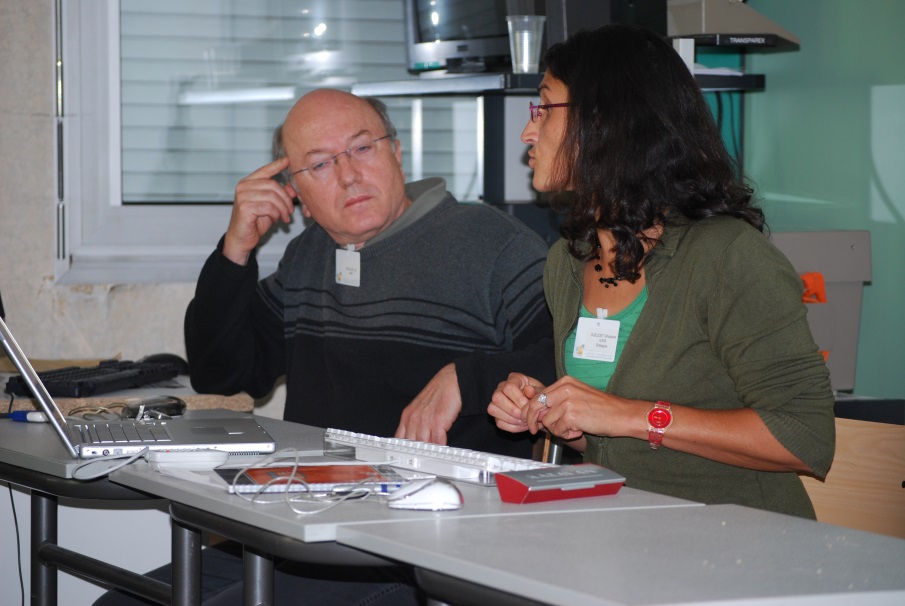 Ecrire, coordonner, publier et collaborer
Publications : articles (11), chapitres de livre (14), livres (3 bientôt), numéros spéciaux de revues (2) etc. 
Avec de nombreux collègues:
Birgit, Hussein, Paul, Sophie, Anna-Isabel, Dan, Michal, Geneviève, Gilles, Angela, Laetitia et Simon.
Collaborer dans des projets : GUPTEN (2004-2008), Pairform@nce (2009-2012), REVEA (2014-2018)
Organiser des événements : des Journées mathématiques de l’INRP en 2007 au colloque Re(s)sources en 2018
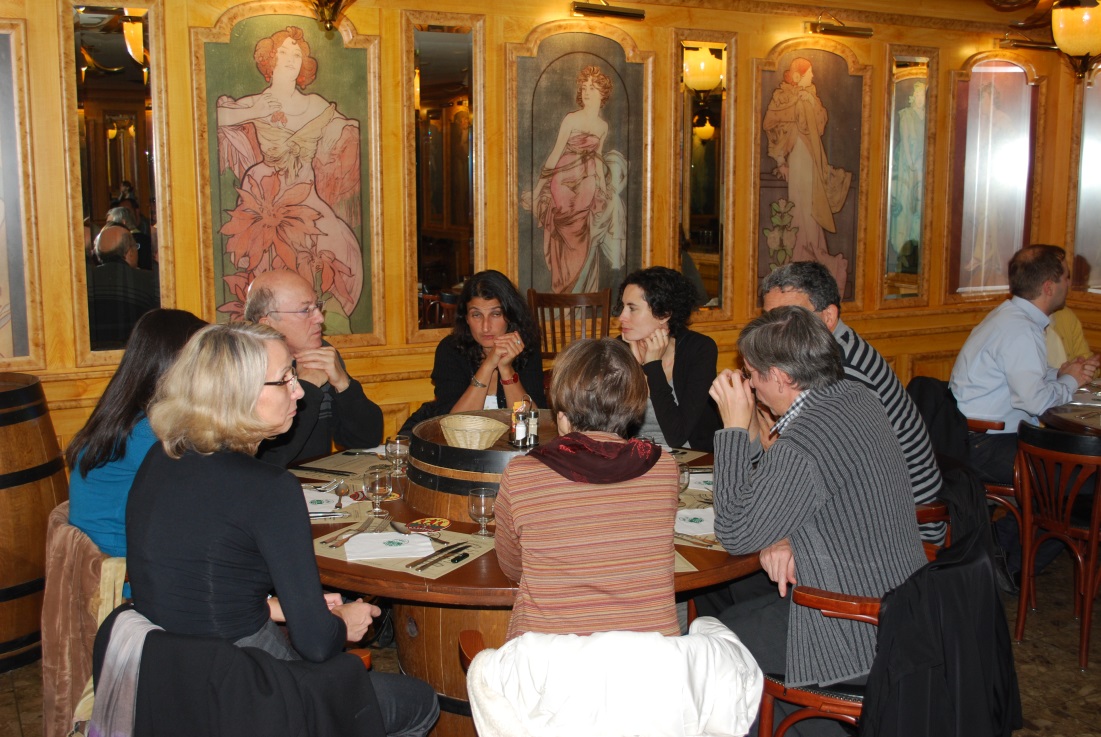 Faire face à des échecs
ANR RES:DOC 
Ressources pour l’Enseignement des Sciences : Design, mise en Œuvre, Collaboration
Refusée en 2009
ANR CIP:RES
Concevoir, intégrer, partager : des ressources pour l’enseignement des sciences Le numérique au service des démarches d'investigation
Refusée en 2010
Retour au coordinateur
La problématique théorique semble insuffisamment élaborée, les hypothèses formulées paraissent très difficiles à tester.
Travailler avec Luc, on veut tous continuer !!!
Conférence Re(s)sources 2021 ?
« The Resource Approach to mathematics education », vol. 2, 2022 ?

Conférence Re(s)sources 2024 ?
« The Resource Approach to mathematics education », vol. 3, 2025 ?

Conférence Re(s)sources 2027 ?
« The Resource Approach to mathematics education », vol. 4, 2028 ?


etc….
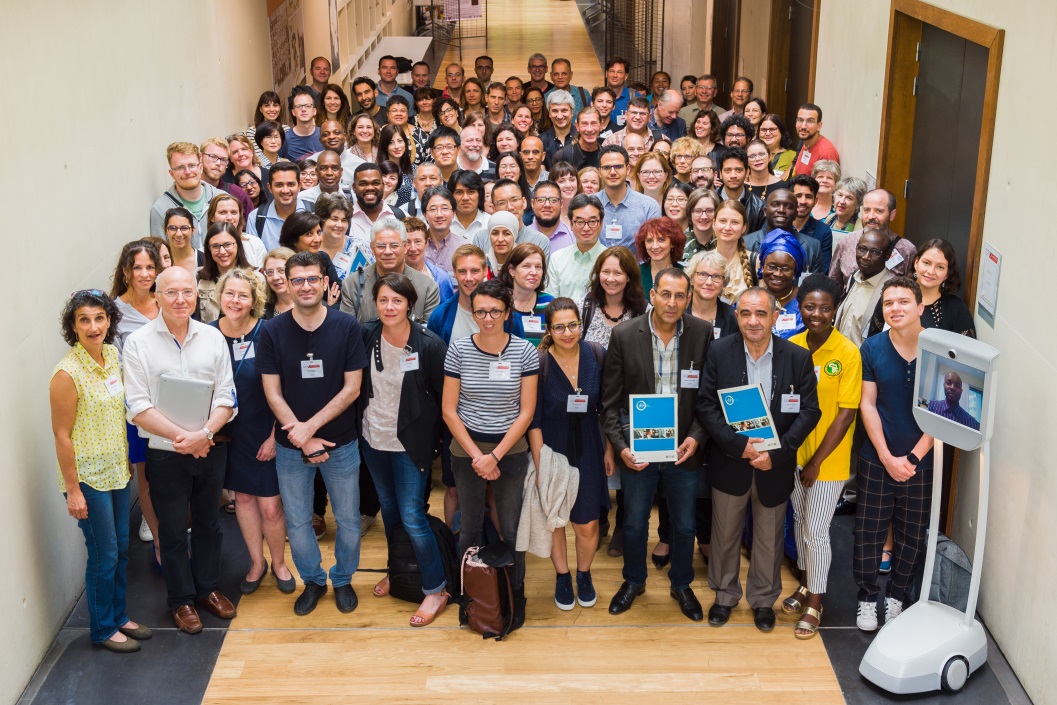 Le Jazz Band Leader
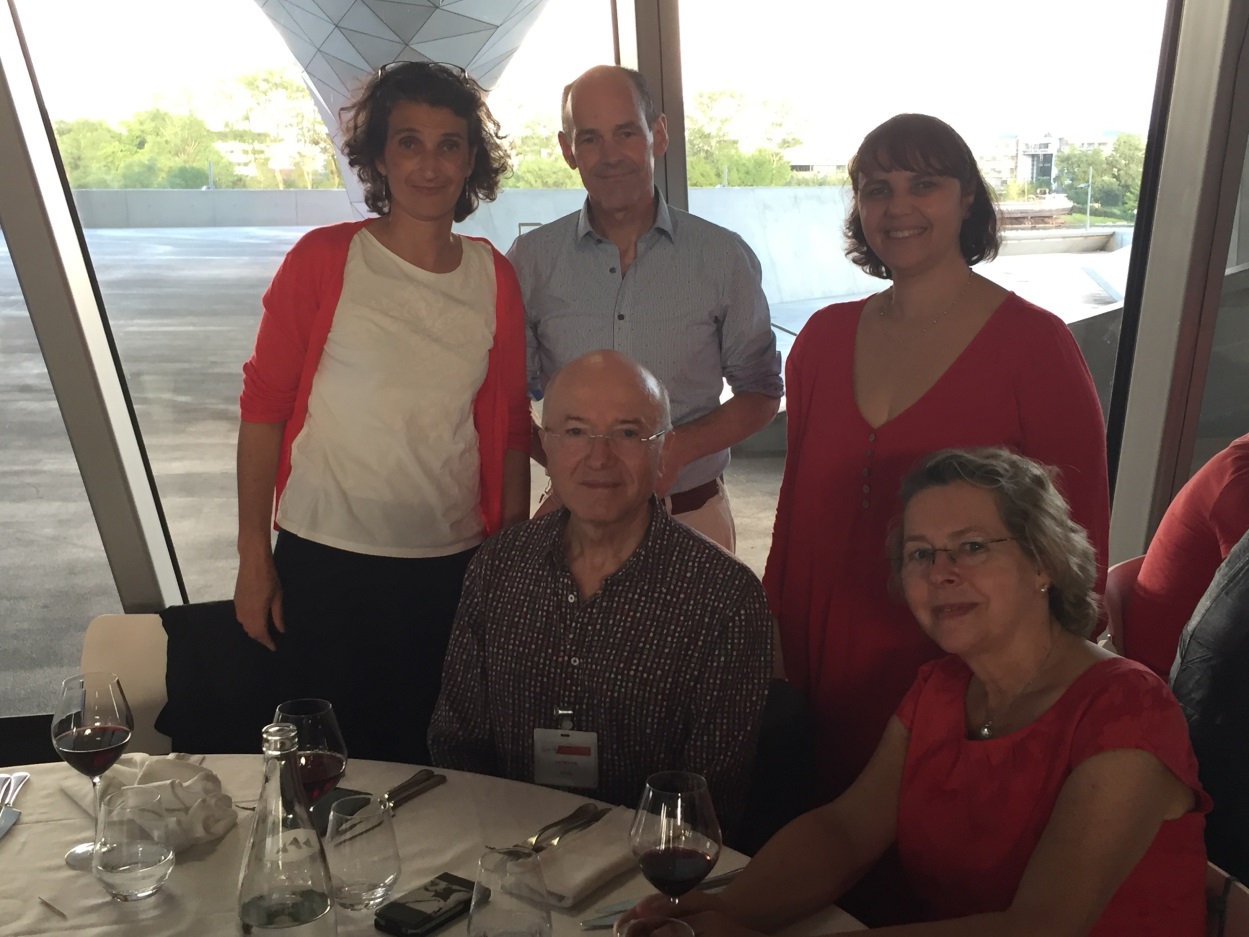 [Speaker Notes: When I first met Luc in 1999, he was finishing his PhD thesis and teaching at the Lycée Joffre in Montpellier. I simply contacted him through email, to introduce myself and to ask if I could visit him in school and have an interview with him. Immediately, so before we even had met, he invited me to stay in his house during my visit. This is hospitality! During the interview, I remember to be slightly disappointed: whereas I was looking for clear cut answers, Luc constantly highlighted that “things are complex”. I didn’t come for complexity, I came for answers! The next day, however, I did get answers while visiting Luc’s class. What an impressive student involvement, what a lively happening! As a visitor, I immediately was involved as a reactor to student presentations.  This was managing complexity (mind the title of Luc’s seminal 2004 paper), this was instrumental orchestration avant la lettre! This initial experience characterizes Luc, and my relationship with him: hospitality, inclusiveness, connecting people, open to exchange, and, of course, deep thinking about the complexity of our field. I learned a lot from him!]
Sans le nommer
Oui, c’est lui, le jazz band leader                    
Le penseur qui nous inspire
Qui dès l'aube peut écrire             
Homme sérieux qui sait faire rire
Oui, c’est lui, la ressource vive                         
De nos études collectives
L'hôte chez qui on arrive                                  
Voyageur qu'on aime suivre                          
Jusqu’au bout, merci Luc Trouche